Continuous control on ASDEX-Upgrade tokamak
O. Kudlacek on behalf of:
AUG control group: W. Treutterer, I. Gomez-Ortiz, A. Grater, F. Janky, T. Maceina, B. Sieglin, T. Zehetbauer, G. Raupp
EPFL Lausanne collaborators: F. Felici
TU Eindhoven collaborators: T. Bosman
Content of the presentation
Kinetic control in fusion machines specifics
Examples of our work on “advanced” control
Model based control of the electron temperature
Iterative learning control for electron and ion temperature optimization
Outlook
Nonlinear state observers developments
Model based controller design
1
I. Kinetic control: challenges from control perspective
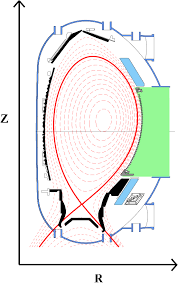 2
II. a: Model based control of the electron temperature
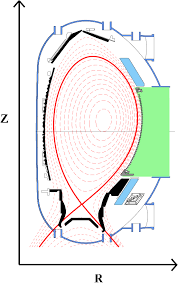 Support of physics studies:
Keep Te profile constant while the beam heating power deposition changes
Actuators: ECRH heating at two locations
Te measurement: state observer RAPTOR
Changed heating location
Original heating location
EC heating location for control
3
Controller design: model based technique
Goal: keep Te profile (7 locations) constant by actuating at 2 locations
Control-oriented simulation matched to experimental data
Model based MIMO controller design
SVD technique used
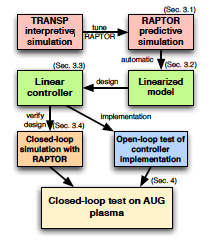 F. Felici et al, submitted to Nuclear Fusion
4
Experimental results
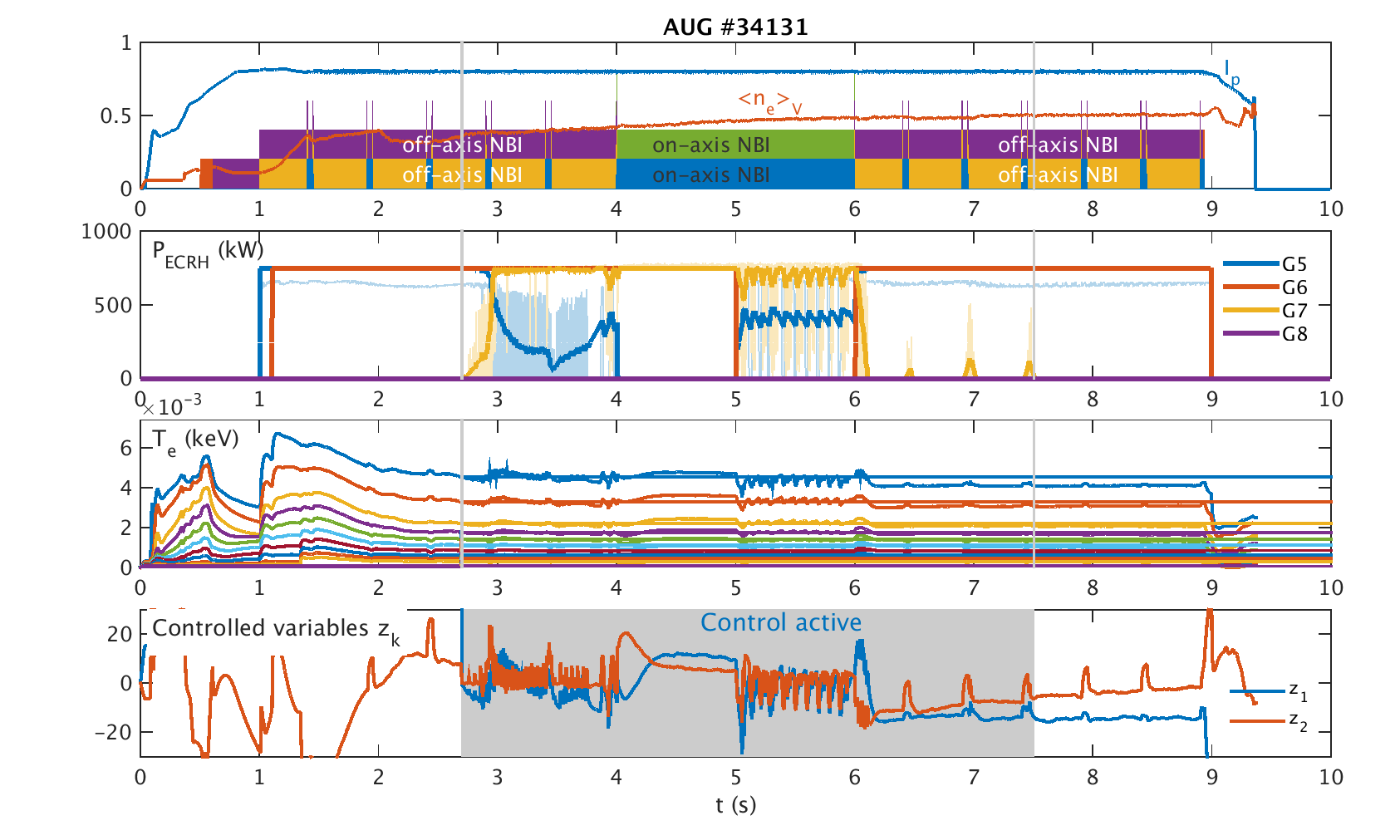 Controller works for the range scenarios it was designed for
Higher density => stiff Te
F. Felici et al, submitted to Nuclear Fusion
5
II b: Iterative learning control for electron and ion temperature optimization
Iterative adjustment of heating actuator trajectories to optimize ion and electron temperature
Te measurable in RT, Ti not
Actuators:
NBI: heats ~70 % ions, ~30 % electrons in our target scenario
ECRH: heats electrons only
Target:
Increase Ti while keeping Te constant by adapting NBI and ECRH heating
6
Introduction: Iterative learning control procedure
Preparation:
Derive linear model of plasma response to actuator changes
Match plasma simulation to existing experiment
Define realistic reference for controlled trajectories
Experiment execution:
Update actuator trajectories by solving optimization problem
Execute experiment and compare real and expected evolution
Repeat till you are happy 
... or out of experimental time
PAGE 7
Results: control of Te and Ti
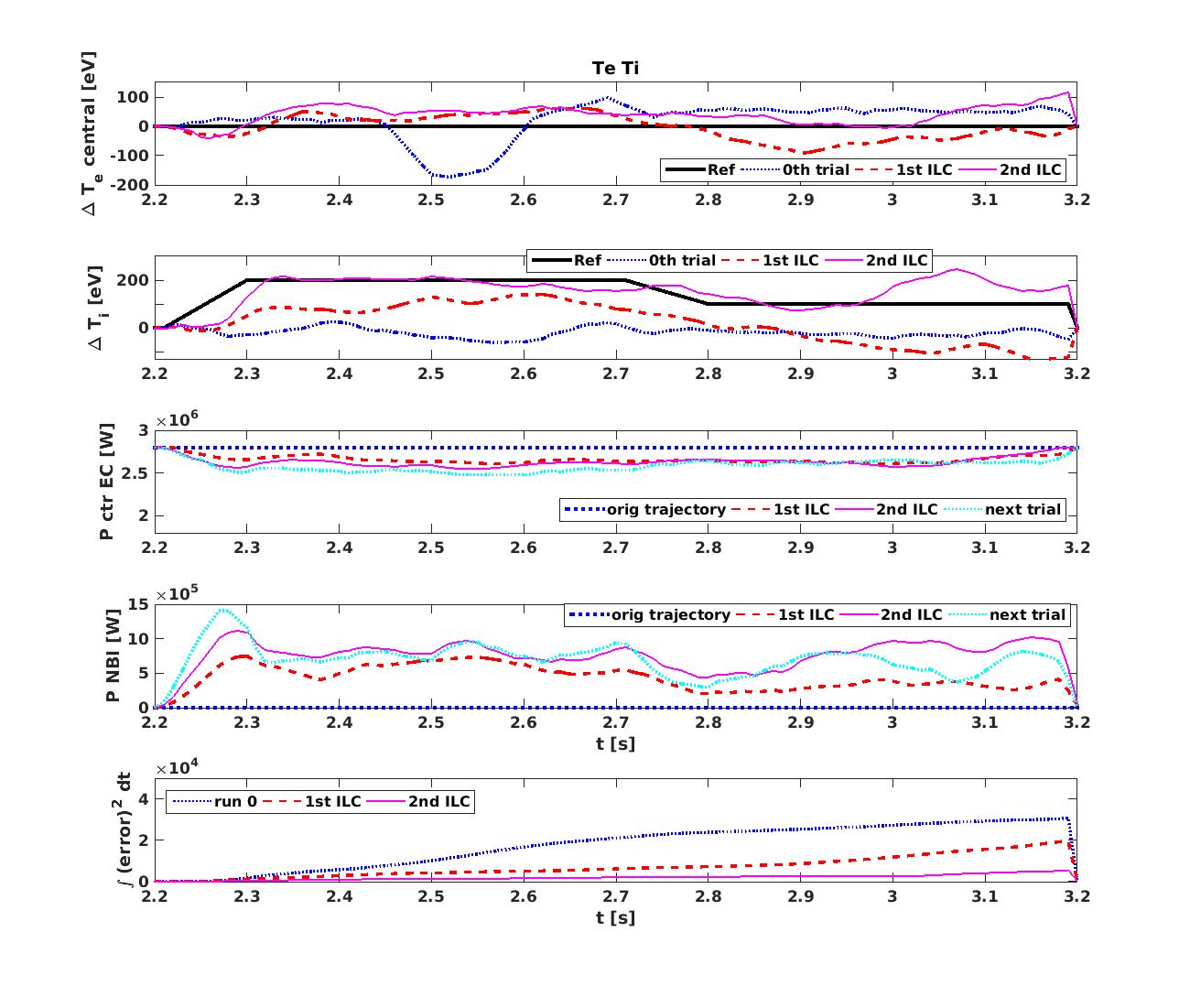 Ti reference reached most of the time, Te does not change that much
Next iteration seems to go in the right direction
PAGE 8
Iterative learning control: conclusion
Te and Ti can be in principle optimized on shot-to-shot base
Future applications:
Optimization of repetitive processes such as plasma startup
Optimization of quantities that can not be measured in real time
PAGE 9
III. Outlook
10
Further development of state observers
Non-measurable quantities
Measurement of the same quantity by multiple diagnostics
None of the diagnostics is reliable and sufficiently precise for all discharges
Synthetic diagnostics + control-oriented model
Status: existing state observers
RAPTOR: [F. Felici et al, Nuclear Fusion 2011]
electron temperature profile- used in control
current profile: no RT diagnostics available
Ion temperature profile: no RT diagnostics available
RAPDENS: [T. Blanken et al, Fusion Engineering and Design 2018]
Average density
Density profile not mature yet
Plans: include additional diagnostics to the state observers
More diagnostics becoming real time available => add them to observer
Improvement of the control-oriented models
11
Control outlook: towards model based control
Most of our existing controllers are designed on trial-error base
Switch to model based design (Fenix simulator, next talk)
System identification:
No models for everything in fusion
Example: disruption avoidance in the talk of I. Gomez
Capture basic system dynamics from existing data?

Long term goal:
No operation limit violation by controller action
Explore proper techniques for this: Model Predictive Control?
12